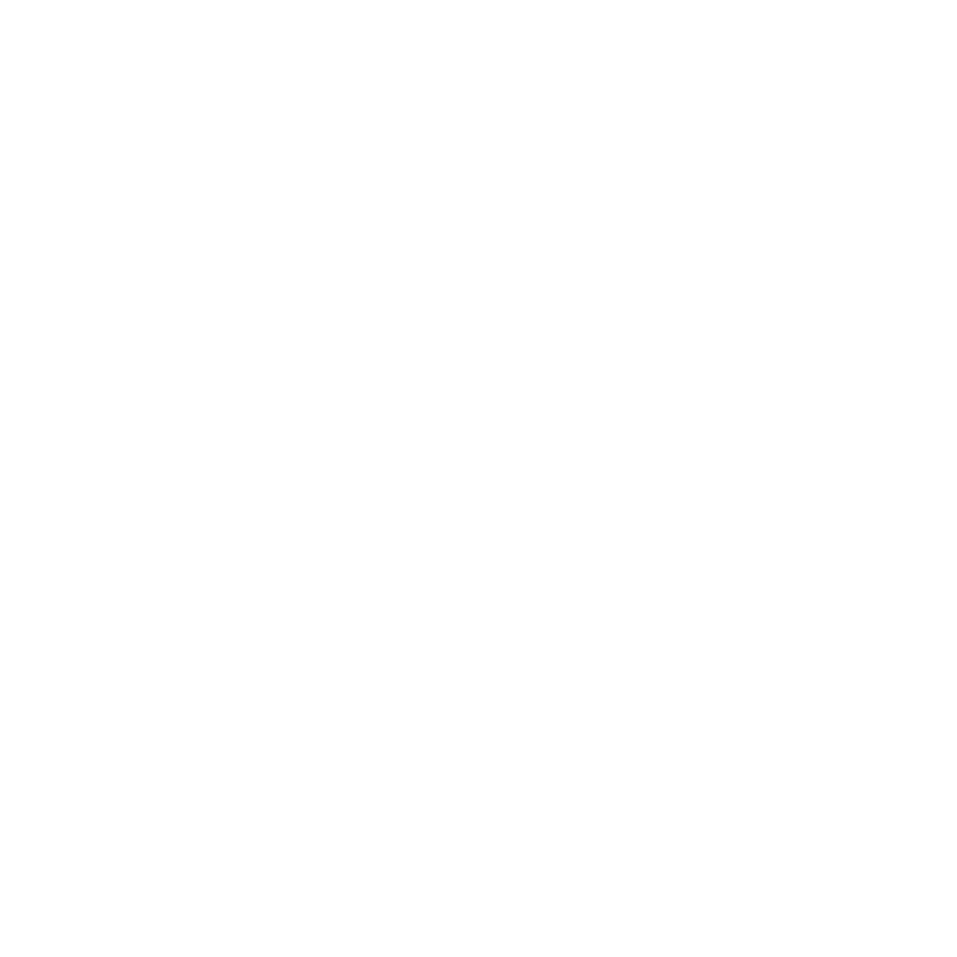 Investor Q&A
Sector
Entrepreneurship

Category 
Investor Relations

Time Frame
2-4 Weeks
Prep Guide For Underrepresented Founders
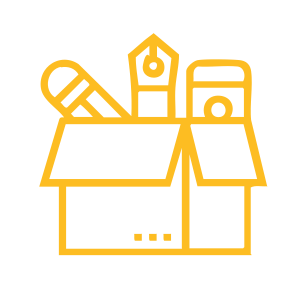 Learning Outcomes 

 Understand the key questions investors ask during meetings.
Learn how to craft clear and confident responses.
Develop strategies for handling difficult or unexpected questions.
Gain confidence in presenting financials and business metrics.
Prepare follow-up materials to support investor discussions.
Materials Needed

Investor question bank with sample answers
Pitch deck and financials template
Recording tools for mock Q&A sessions
Feedback worksheet for refining answers
Access to mentors or peers for practice sessions
Description of the Activity

Participants prepare for investor meetings by tackling 20 key questions like “What’s your runway?” and “What’s your competitive edge?”. The session emphasizes why preparation is crucial for underrepresented founders. Participants draft, record, and refine responses in mock Q&A sessions, then prepare follow-up materials with final practice and feedback.
Suitable for:.
Underrepresented startup founders 
Entrepreneurs
Business professionals
Participant Instructions

Review the top 20 investor questions (e.g., “What’s your runway?”).
Practice answers with a mentor or peer.
Record a mock Q&A session and refine responses based on feedback.
Prepare follow-up materials (e.g., financials, pitch deck).
Document key takeaways and refine answers for real investor meetings.
Share insights and lessons learned with the group.
Facilitator’s Guidelines

Provide an overview of the investor Q&A process and expectations.
Guide participants in structuring their responses with clarity and confidence.
Encourage participants to practice with mentors or peers.
Offer techniques for handling tough or unexpected investor questions.
Provide feedback on delivery, tone, and response effectiveness.
Debrief and Assessment 

What investor questions were the most challenging to answer?
How did practicing with a mentor or peer improve your responses?
What feedback did you receive on your delivery and clarity?
How confident do you feel in handling investor meetings after this session?
What areas do you still need to refine before meeting with investors?
Background readings 
on this Investor Q&A Prep Guide

"Venture Deals" by Brad Feld & Jason Mendelson
"The Art of Startup Fundraising" by Alejandro Cremades
"Pitch Anything" by Oren Klaff
Y Combinator’s guide on investor questions
Step-By-Step:

Review the top 20 investor questions (e.g., “What’s your runway?”).
Practice answers with a mentor or peer.
Record a mock Q&A session and refine it based on feedback.
Prepare follow-up materials (e.g., financials, pitch deck).
Bonus: Question bank with answers tailored for underrepresented founders.
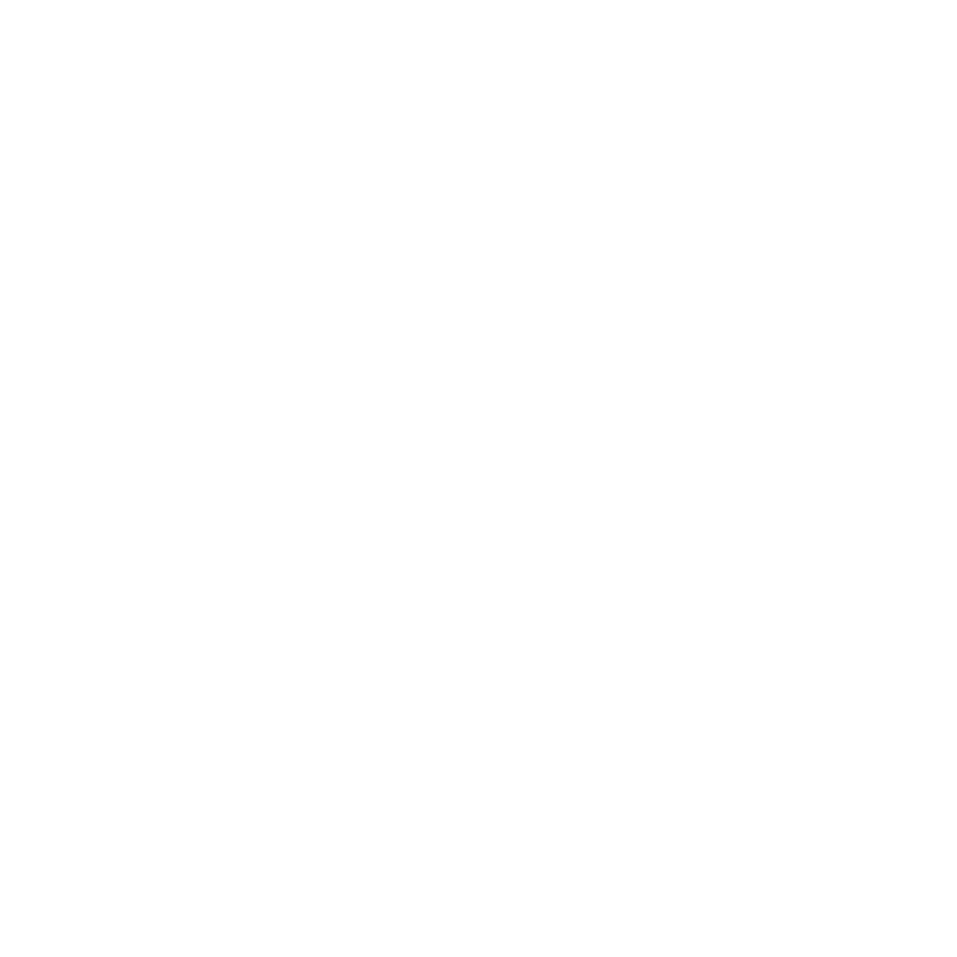 What it does?.

Prepares you for tough questions during investor meetings.
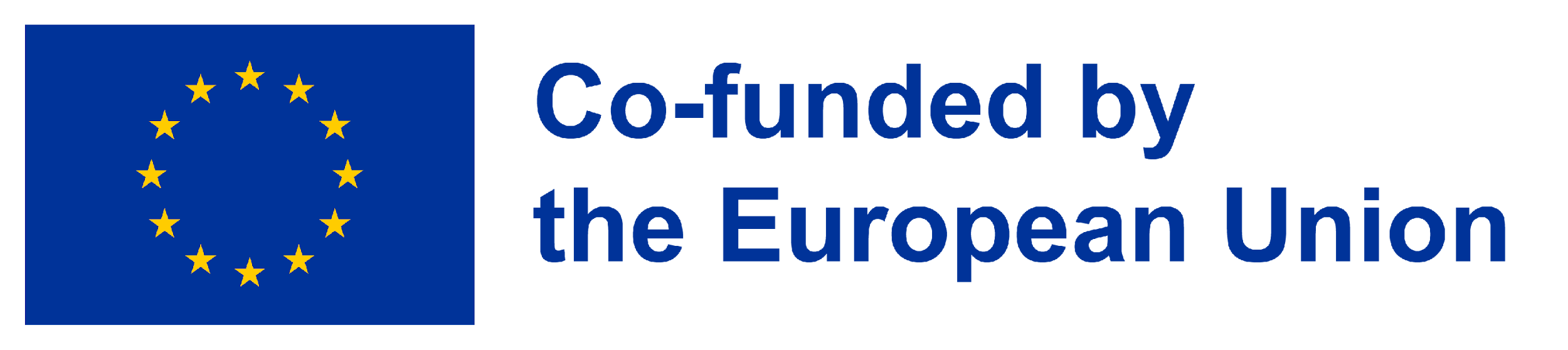 This project has been funded with support from the European Commission. The author is solely responsible for this publication (communication) and the Commission accepts no responsibility for any use may be made of the information contained therein. In compliance of the new GDPR framework, please note that the Partnership will only process your personal data in the sole interest and purpose of the project and without any prejudice to your rights.